F#m
A2
A2
F#m
E/G
We Your children pray            Holy  Spirit    Rain          Let Your glory come down
A2
A2
F#m
A/C#
F#m
Heaven’s river flow             so the world will know      that Your glory’s   come down
Bm
A/C#
D2
Esus
D2
We Your people hunger-- for Your pre---sence                    we are thirsty for the rain
D2
Bm
A/C#
D2
Esus
Breath on us refreshing wind  of     Glory                Touch Your people once again
A
D2
A2
E/A
A2
E/A
A/2
D2
Breath of    Hea------ven           Fill  Your people      Let    Your glo--------ry   come    down!
Be Bold, Be Strong
Song ID: 0105
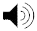 C
F
G
Be bold, be strong, for the Lord Your God is with You
F
C
G
Be bold, be strong, for the Lord Your God is with You
Am
F
G
G
F
Am
I am not afraid, I am not dismayed
F
G
Am
I’m walking in faith and victory
Am
F
G
Walking in faith and victory
C
G
F
For the Lord Your God is with You
Eb/F
F7#9
F7
I love to Praise Him!      I love to praise His Name
G7#5
C7(#5)
F7#9
C7
I love to Praise Him!      I love to praise His Name
F7#9
Cm7
F7
Eb/F
Bb13
Adim
Fm/C
G7#5
C7#9
F7#9
I love to Praise Him!  I love to praise His Name    I love to      Praise His      Holy Name
Bb7
A13
Bb13
Bb7sus
G7
Abdim7
C7(#5)
For    He’s    my   rock    He’s my Rock  My Rock my sword my shield
Bb7
Ab
Cm7
F13
Fm7
Gm7
Amaj7b5
He’s my wheel   in the middle of the wheel
C7#5(9)
Bb
A
Ab
G7
I know He’ll never   never  let me down                      He’s just a Jewel that I have found
Gb9
F7#9
F7sus
F7#9
G7#9
Hallelujah         Hallelujah  I love to praise His Name
C7
F7#9
Cm7
Hallelujah       Hallelujah    I love to praise His Name
Bb13
Adim
Fm/C
G7#5
C7#9
F7#9
I love  to     praise   His       Holy  Name
Bbdim7
Bb13
Bb7
Adim
Fm/C
G7#5
C7#9
F7#9
Adim
Repeat 3 times
I love  to     praise   His       Holy  Name
I   love           I love,-           I love,’    I love.)
Bbm
Bbm/Db
Bbm/Eb
Bbm/F
Bbm
Bbm/Db
Bbm/Eb
Bbm/F
Eb
Repeat
I        feel like      praisin’      Him               I            feel like       prai   -  sin’           Him
Eb
Eb
I don’t care what the world may do        -        I don’t care what the world may say
Eb
Eb
Eb/F
I’m gonna stand and praise His name
New song ‘Praisin the power down’
Bbm
G-Ab-G-Ab-G-Ab-Bbm
Bbm
G-Ab-G-Ab-G-Ab-Bbm
We’re praisin - Praisin the power down                    We’re praisin - Praisin the power down
Repeat
Eb
F
D
D/F#
Gm   G/B
Eb
Dm
Eb
Dm
We are not ashamed    We’re  lifting up His name---    Prai--sin – Prai--sin the power down
G-Ab-G-Ab-G-Ab-Bbm
Eb
Bb
Bb
Eb
Bb
Bb
I’m gonna clap my hands...My Hands            I’m gonna stomp my feet....  My Feet
Bb
Eb
Bb
Bb
Bb/F
I’m gonna shout for joy...  More Joy        Come on everybody lets sing...
F
C/E
Dm
G
C
C/E
I just came to tell you   Lord I love You
F
C/E
Dm
Gsus G
I just came to tell you   You’re worthy of my Praise
F
C/E
Dm
G
C
I just came to tell you      Lord You’re Holy
F
Dm
Gsus G
I just came to say
Fmaj7
C/E
I Love You     You’re Holy
Am
Gm
C
You’re Worthy of my praise
Dm  Em  F F#dim  G
I just came to say  (2x’s only)
C
Gm7
C/E
F
Bb
I, I have a friend His name is Jesus, Jesus
repeat
Fmaj7
G/F
He’s a rock that I lean on
Em
E/G#
Am
A/C#
He’s my shelter from every storm
Dm - Dm -Em-F-F/G
F/C  C
I, I have a friend His name is Jesus
Am
Am/G
Let the rain fall, let the wind blow
Fmaj7
C/E
Em  G  Am  A/C#
There is a place that I can go
F/C  C
Dm - Dm -Em-F-F/G
I, I have a friend His name is Jesus
G7
C
F/G
C+9
G/A
Dm7
C/E
Am
In Christ alone will I glory     though  I  could pride  myself   in battles won
G7/B
C+9
C
Dm7
F/A
Dm7/G
G7
For I’ve been blessed beyond measure   and by His strength alone I overcome
F
F/A
G/B
F/C
C
F/A
G/B
F+9
O I could stop and count successes    like diamonds in my hand
C/G
G
Dm7
Gsus
But those trophies are not equal   to the grace by which I stand
G
C/E
F+9
C+9/E
C/E
Dm7
G7
Fmaj7
Em7
In   Christ   alone  I   place   my  trust  and   find  my glory   in the   power   of   the   cross
Am7
C/E
Fmaj7
F/G
Fmaj7
Em7
Dm7
Am7
Dm7/G
In    every victory   let it  be     said   of me my source of strength,  my source of hope
C+9
Am7
Em7
Gm7/D
C+9
is  Christ  alone
G7
C
Dm7
C/E
F/G
C+9
G/A
Am
In Christ alone will I glory          for only by His grace       I am redeemed
G7/B
Dm7/G
G7
C+9
F/A
C
Dm7
For only   His tender mercy     could reach beyond my weakness to my need
F
F/A
F/C
G/B
C
F/A
F+9
G/B
Now   I   seek no greater honor     than just to know Him more
Next slideChorus than Key Change
Dm7
G
Gsus
C/G
And to count my gains but losses to the glory of my Lord
G
C/E
F+9
C+9/E
C/E
Dm7
G7
Fmaj7
Em7
In   Christ   alone  I   place   my  trust  and   find  my glory   in the   power   of   the   cross
Am7
C/E
Fmaj7
F/G
Fmaj7
Em7
Am7
Dm7
Dm7/G
In    every victory   let it  be     said   of me my source of strength,  my source of hope
C+9
is  Christ  alone
Key Change
Dm7
Bb
My source of strength,  my source of hope     is  Christ  alone
Gb
Ebm7
Ab
Db+9/F
Db/F
Gb
In   Christ   alone  I   place   my  trust  and   find  my glory   in the   power   of   the   cross
Gb/Ab
Bbm7
Bbm7
Gbmaj7
Fmaj7
Fm7
Db/F
Ebm7
Gb/Ab
In     every   victory     let it  be        said   of me my source of strength,  my source of hope
Ab
Bbm7
is  Christ  alone
Fm7
Gb
Abm7
Db
Ebm7
Ebm7/Ab
Bbm7
My source of strength,  my source of hope   is  Christ  alone                  ……is  Christ  alone